Cool Campus Challenge Outreach AnalysisBy Rona Berger, Carbon Neutrality Engagement Fellow at UCSC
Conclusions
Introduction
Outreach Strategies
Overall, some changes to our strategies could increase the effectiveness of the educational components of the Cool Campus Challenge. 

Increasing faculty outreach and having more professors include the Cool Campus Challenge as part of their classes, especially in the ENVS department would emphasize the educational components of the challenge and also increase student engagement a lot more effectively than other methods. 

Increased collaboration between different teams in the Sustainability Office would help us use our resources effectively and meet the unique outreach challenges of the University.
The Cool Campus Challenge is a UC-wide sustainability initiative that seeks to involve student, faculty, and staff in the UC system’s sustainability goals through behavior change. The UC’s long term sustainability plan includes a 10 reduction of carbon emissions through conservation.  
UC Santa Cruz presents very unique outreach challenges due to the physical and administrative structure of the campus. The CNI engagement fellows used several techniques to engage students, with some being more successful than others. An analysis of these techniques will be helpful to future cohorts of CNI fellows. 
In general, the most successful strategies for student involvement included strong faculty leadership. The weaker strategies were untargeted tabling and flyering. 
Overall, we have concluded that to improve student involvement in future iterations of the Cool Campus Challenge, we will need more faculty engagement.
Tabling-This involves setting up a table in a high traffic area on campus and asking people to sign up for the Cool Campus Challenge
Pros: 
Classroom Presentations- A 2-3 minute presentation at the beginning of a lecture to tell students about the CCC.
SSA leadership-Assigning an SSA to each of the residential colleges and having them lead a CCC team.
Results and Outcomes
The most successful strategy was faculty-offered extra credit. A professor in the chemistry department started her own team and was the highest points-earning team at UCSC. The challenge with this strategy was getting more professors to engage in the challenge in this way. We sent out 100 emails to professors and received 15 responses. Out of those professors, the only one who was willing to give extra credit was a Chemistry Professor, Katelin Binder. We believe that dedicating more resources to faculty engagement would be very effective in reinforcing the educational goals of the cool campus challenge. 

The less successful strategies were SSA leadership and tabling. Untargeted tabling was ineffective largely due to the physical layout of the campus. There is no central location on campus where all students and staff pass on a daily basis, requiring people to rotate tabling locations. In addition, accessing tabling locations with supplies is very time consuming due to the remoteness of some residential colleges. The increased time requirements makes tabling an ineffective use of staff resources, considering there is no way to follow up with students after their initial signups. 

A strategy that has potential to be more effective is the SSA Strategy. Student Sustainability Advisors live in their respective residential communities and were each given responsibility to create a team and do outreach for their designated community. The stumbling blocks with this strategy were the lack of communication between the CNI team and the SSA team, leading to a lack of accountability and motivation. Scheduling an in-person leadership meeting at the beginning and at the halfway point of the challenge is a good way to adjust this strategy to be more effective.
Future Goals
The Cool Campus Challenge platform is an excellent tool for educating the campus community about sustainability.  In the future, we would like to see the platform open for use during the rest of the school year so faculty can use it as a teaching tool in their classes.
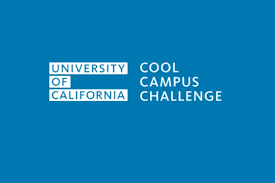 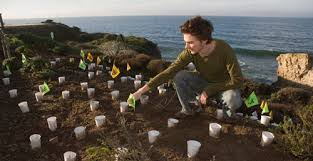 Cool Campus Challenge Goals
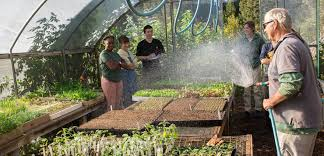 The goals of we had for the Cool Campus Challenge at UCSC are twofold: education and long term behavior change. It is still too early to tell what kind of long term conservation effects the Challenge will have. However, we can evaluate the effectiveness of our current strategies to engage the UCSC community in the challenge.
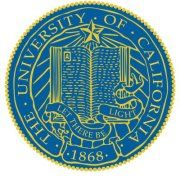 Acknowledgements
I would like to thank my supervisor Ellen Vaughn, the Sustainability Office Staff and Students, my counterpart CNI Fellow, Kyra Fitz and UCOP for supporting the CNI program.
[Speaker Notes: Phase II:  In-depth assessment (similar to LEEDS) and information exchange with entire research group. Inform staff of support services, shared equipment, onservation impact, altered techniques or materials. Inquire: needs and concerns
Phase III:  Follow up]